Structural and functional features of
Lobaria pulmonaria thalli at different ontogenetic stages 
(middle and northern boreal zone)
Androsova Vera
 Chirva Olga
Nikerova Ksenya
Ignatenko Roman
Petrozavodsk State University
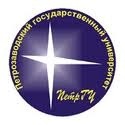 International conference«Lichens: from molecules to ecosystems»
Syktyvkar, 2019
2
Lobaria pulmonaria (L.) Hoffm.
Lecanoromycetes 
Peltigerales 
Lobariaceae
Epiphytic foliose  lichen
Photobiont- Dictyochloropsis reticulata, 
                    Nostoc sp. (in cephalodias);
 Red Data Book of Russian Federation – 2b (vulnerable species);
Red Data Book of Republic of Karelia –  3 (rare species).
regarded as indicator of old growth forest
species sensitivity to habitat condition 

Official permission No. 18 for the collection of samples of species listed in the Red Book of the Russian Federation dated 03.03.2016 Rosprirodnadzor.
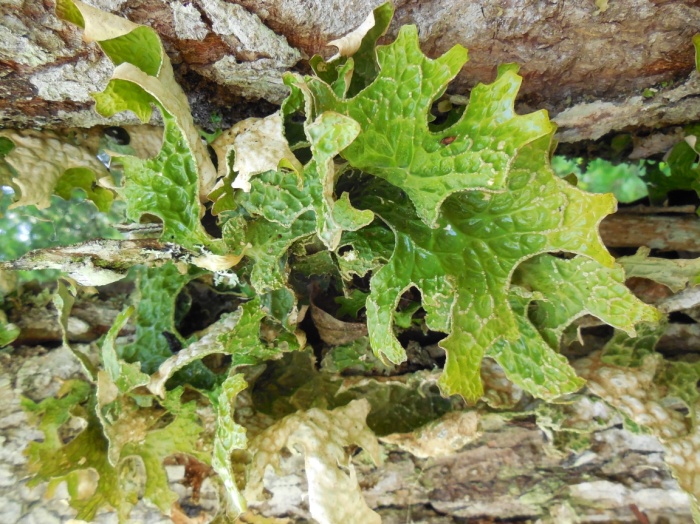 Lobaria pulmonaria
The most popular lichen species in  physiological studies
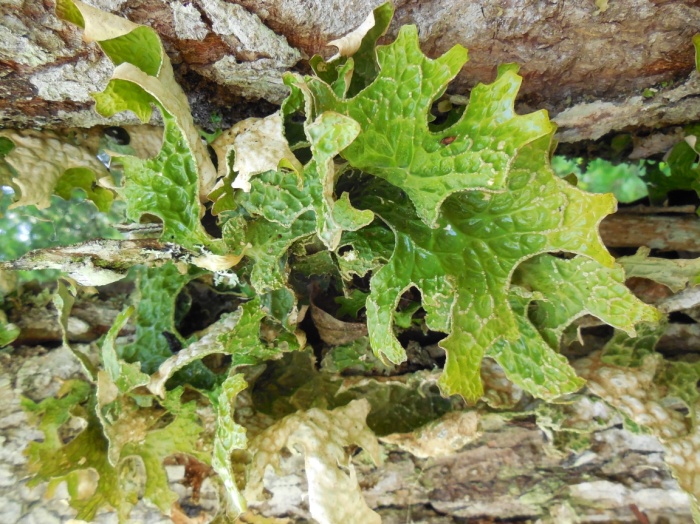 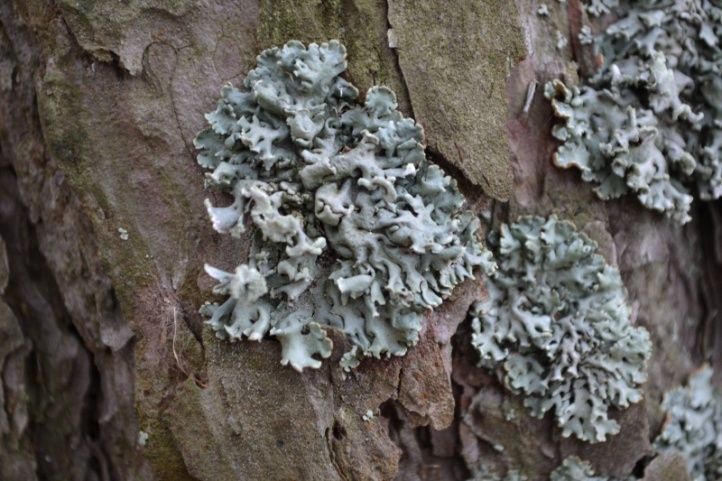 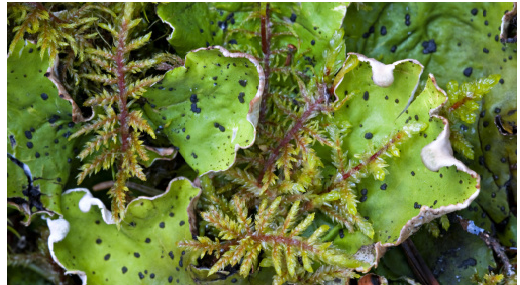 Hypogymnia physodes (L.) Nyl.
Peltigera aphthosa 
(L.) Willd.
Lobaria pulmonaria (L.)Hoffm.
343*
111
306
3
*Number of articles listed in «Recent Literature on Lichens» over the last 50 years
4
Aim :
to study anatomical and physiological features of  Lobaria pulmonaria thalli at different stages of ontogenesis
Objectives :
-   to study photosynthetic content and parameters of chlorophyll a fluorescence in L. pulmonaria thalli;
 -   to study anatomy and water parameters of L. pulmonaria thalli;
to  study activity of catalase and superoxide dismutase in Lobaria pulmonaria from forest communities of middle and northern boreal zone
5
Functional-age group (Mikhailova (2005)
and ontogenetic stages ( Ignatenko, 2018)
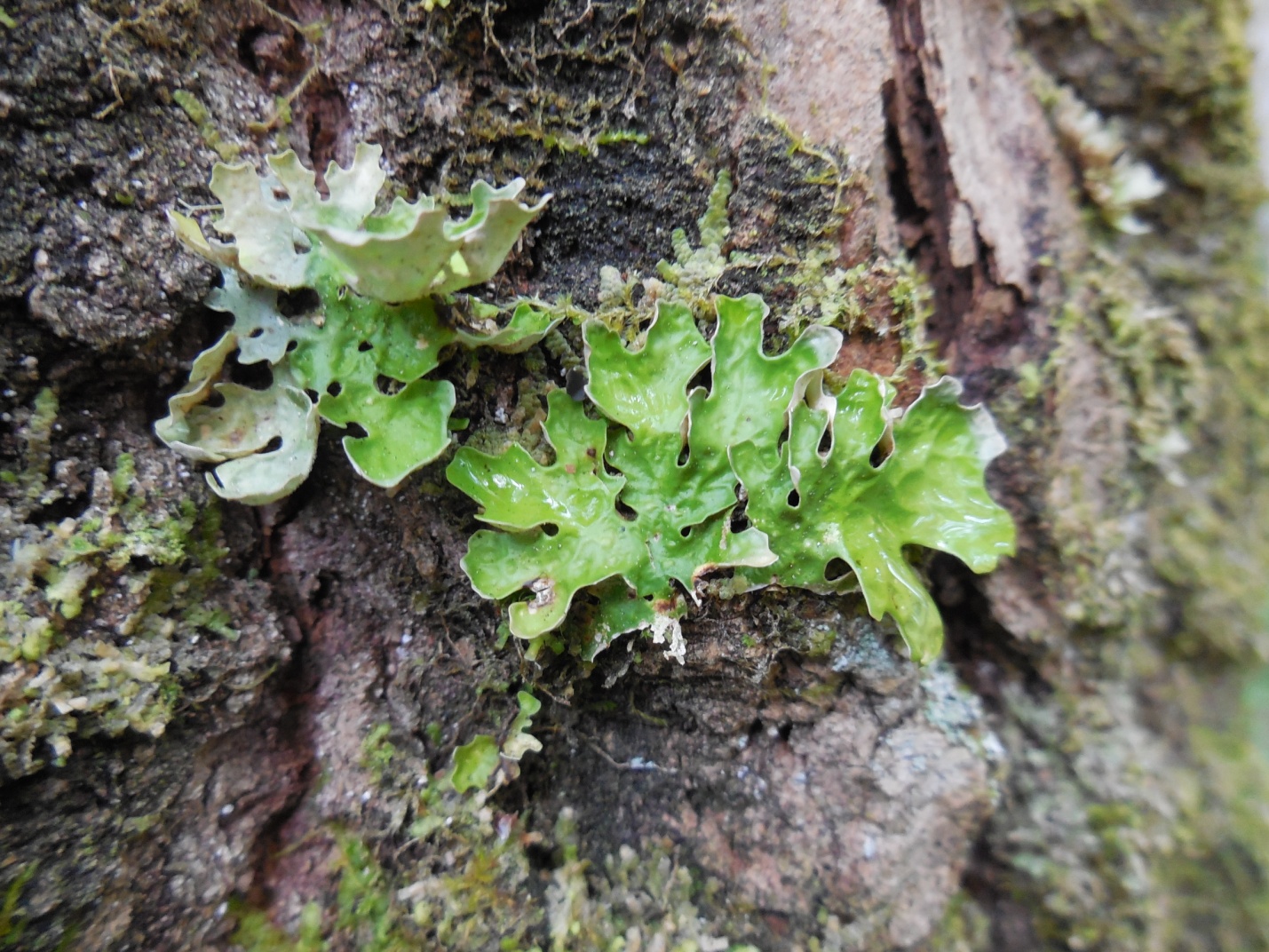 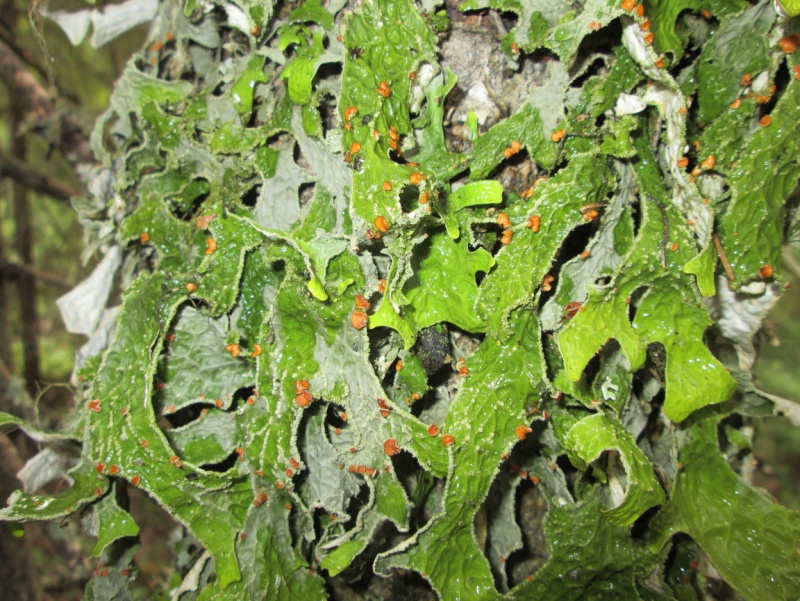 6
Study area
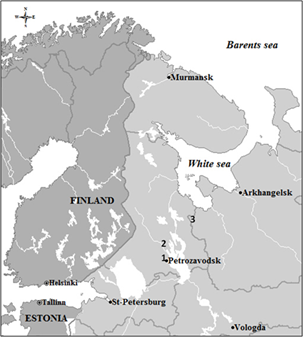 Sample plots (100 х 100 m) 

Zaozersky Sanctuary (61˚50’N, 34˚20’E), Republic of Karelia.
Kivach Strict Nature Reserve (62˚17’N, 34˚00’E,) Republic of Karelia.
Vodlozersky National Park, Arkhangelsk region  (63˚30’N, 37˚28’E, 337,600 ha).
Fig.1. Localities of collection sites
Methods
7
In laboratories of PetrSU  and Karelian Research Centre of the Russian Academy of Sciences
Photosynthetic pigments content (Chl a, Chl b, Car) (CФ-2000)
Parameters of chlorophyll a fluorescence (Fv\Fm, NPQ, Fv, qP, ETR, F0, Fm) (WALTZ JUNIOR PAM)
Statistical analysis
n=98
Anatomical parameters of thalli ( total thickness, thickness of layers ) (AXIO SCOPE, Zeiss)
Water balance parameters (WHC, STM, water saturation, velocity of water saturation and dehydratation)
(OHAUS , Discovery)
Activity of antioxidant enzymes ( SOD, CAT, POD) and protein content 
(СФ-2000)
Anatomical parameters: results
Table 1. The average values of the studied anatomical parameters of L. pulmonaria thalli
  of different age groups
8
Photosynthetic pigments content: results
Table 2. Photosynthetic pigments content in L. pulmonaria  thalli of different stages (mg g -1   of dry mass)
9
Photosynthetic pigments content: results
St - sterile (st, im 3, v 1); s - sorediate(sor, v 2); fert - fertile (fert, g); s/sen - subsenile (s/sen, ss); Sen -  senile (sen, s)
Fig .2. Photosynthetic pigments content in marginal and basal  parts of L. pulmonaria thalli in different functional-age groups
10
Parameters of chlorophyll a fluorescence: results
Y (II)
Fv/Fm
*
*
St - sterile (st, im 3, v 1); s - sorediate(sor, v 2); fert - fertile (fert, g); s/sen - subsenile (s/sen, ss); Sen -  senile (sen, s)
Fig. 3. Parameters of chlorophyll a fluorescence  1:Fv/Fm (1) and 1:Y(II) in marginal, middle and basal  parts of L. pulmonaria thalli of different functional-age groups
11
Parameters of water balance: results
12
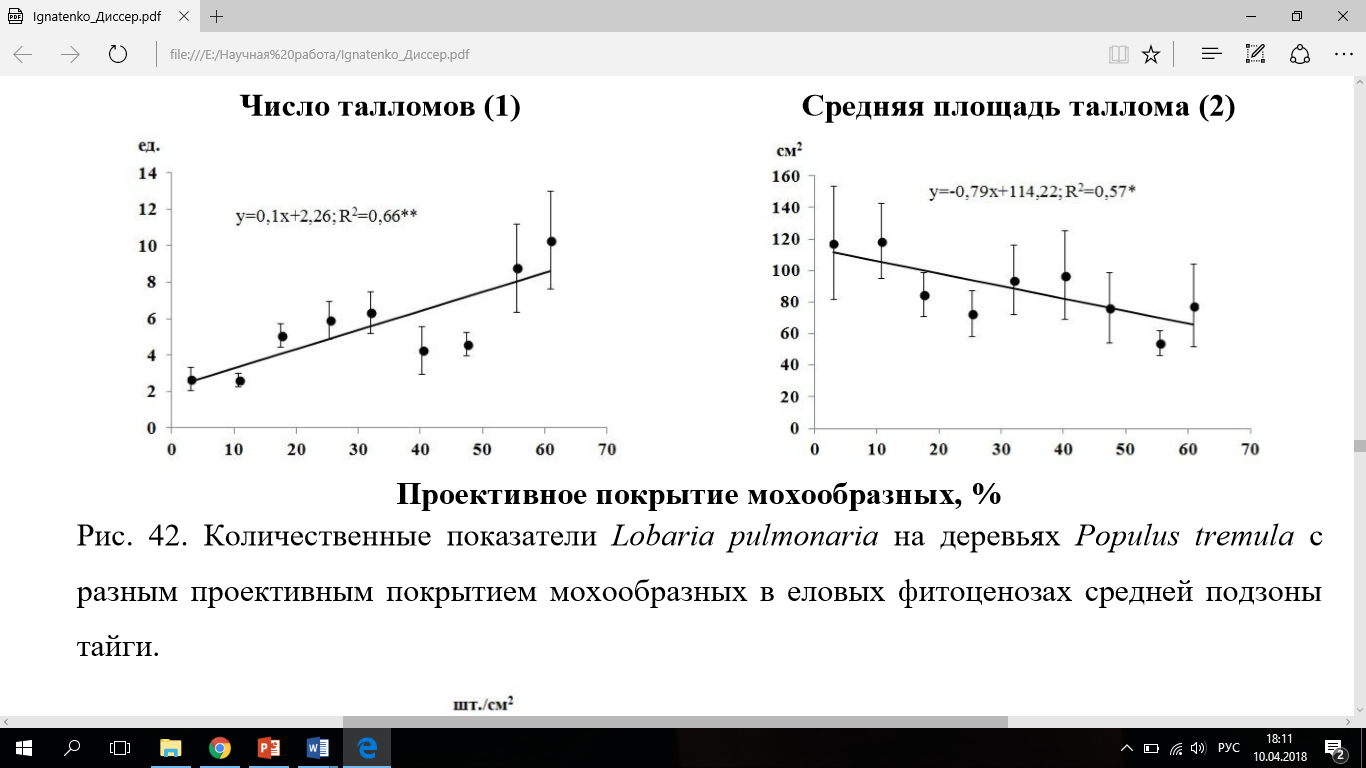 Number of thalli
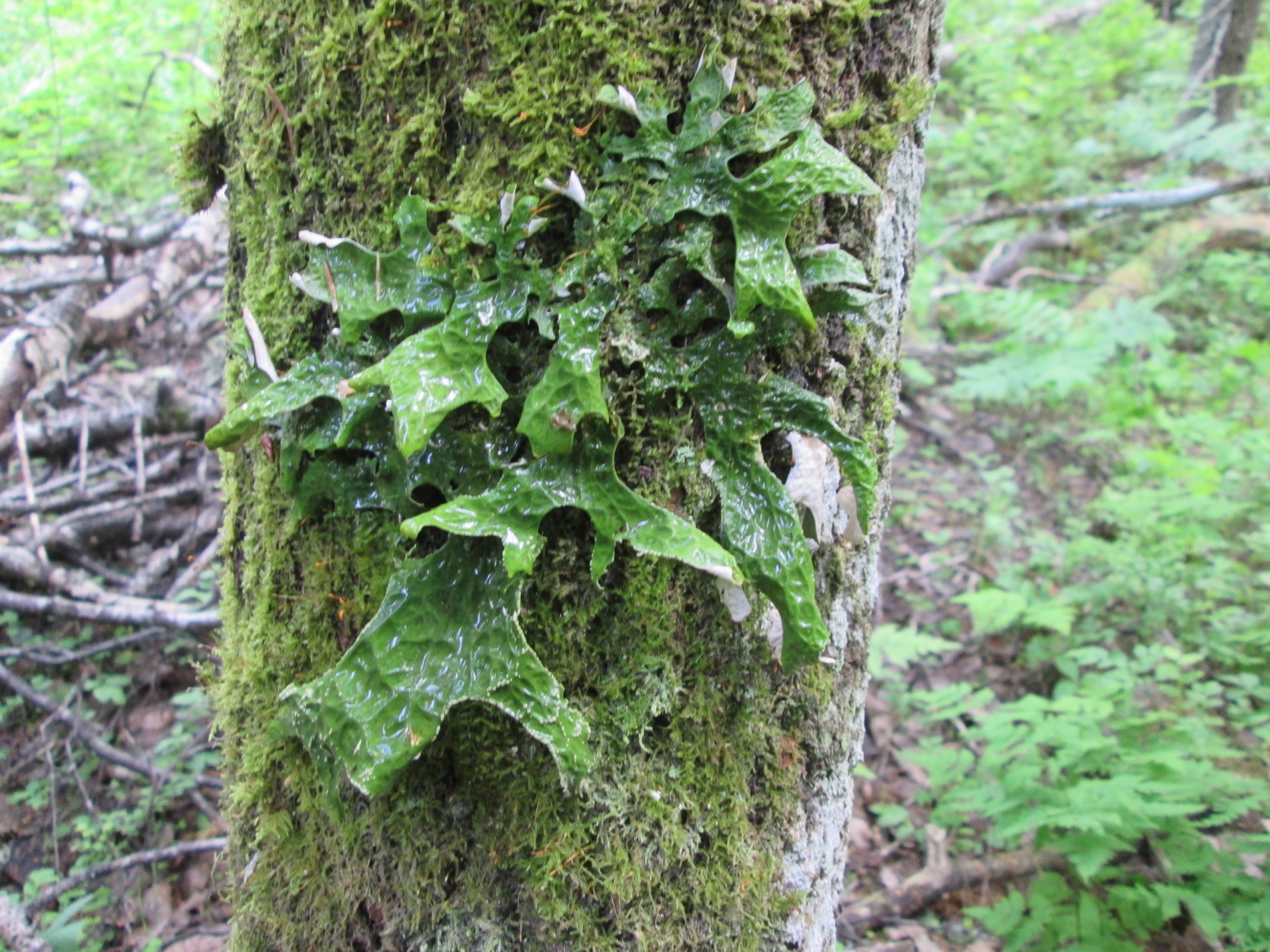 Cover percentage of mosses, %
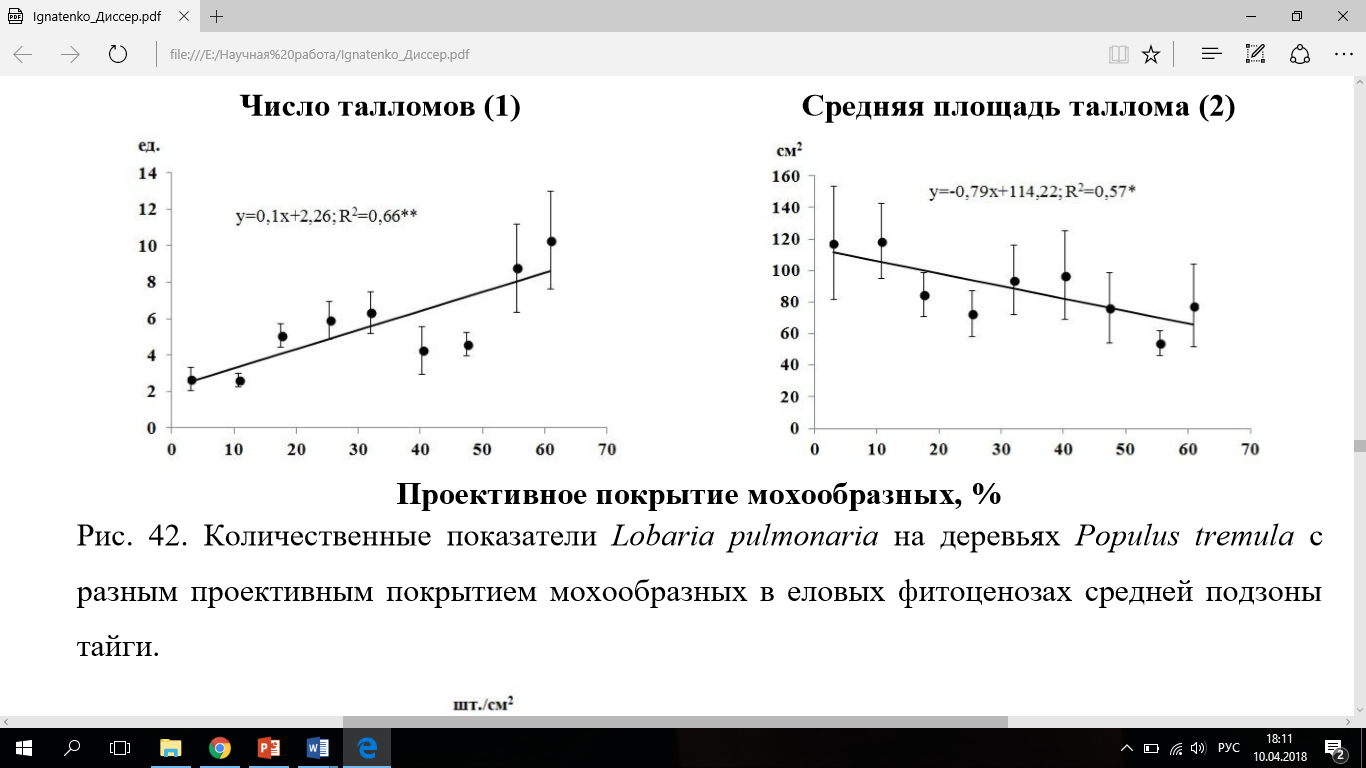 Fig. 4. Number of L. pulmonaria thalli on Populus tremula with different mosses cover in communities of middle boreal zone.
Fig. L. pulmonaria with mosses
Parameters of water balance: results
13
WHC – water-holding capacity
was calculated as ratio water mass at full thallus saturation to thallus area
 WHC = (Water Mass – Dry mass)/thallus area.
 (mg H2O ∙ cm−2) 

STM – specific thallus mass was calculated as ratio of dry mass to thallus area
STM = Dry mass/ thallus area
(mg dry mass ∙ cm−2)
*
St - sterile (st, im 3, v 1); s – sorediate (sor, v 2); fert - fertile (fert, g); Sen -  senile (sen, s)
Fig. 5.  WHC and  STM of L. pulmonaria thalli  of different functional-age groups
Parameters of water balance: results
14
Table 3. Parameters - WHC and  STM  for thalli of  Hypogymnia physodes and  
																	Lobaria pulmonaria
Note: * Androsova, Suroeva 2018
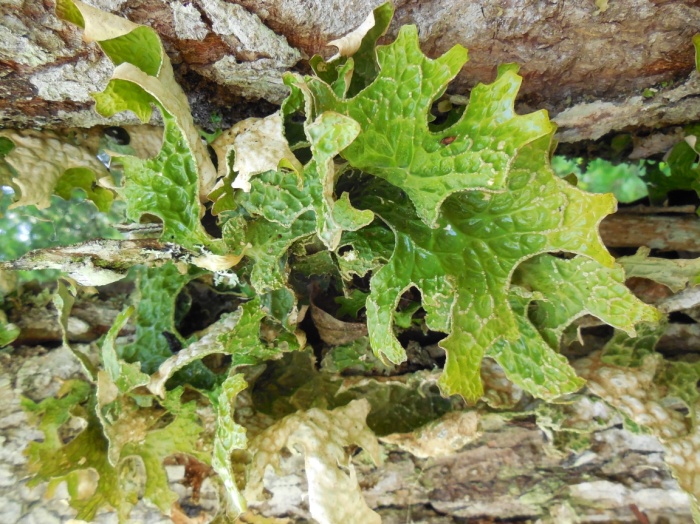 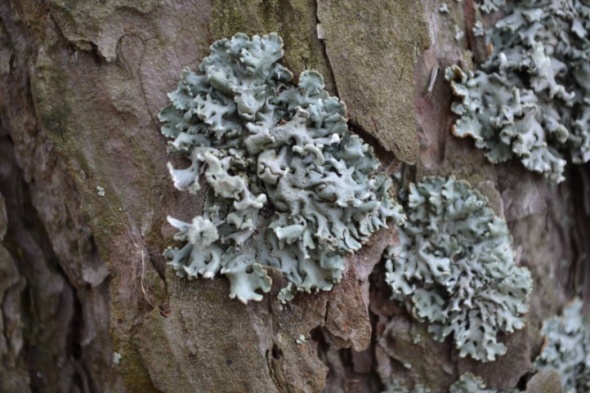 Hypogymnia physodes 				 Lobaria pulmonaria
Parameters of water balance: results
15
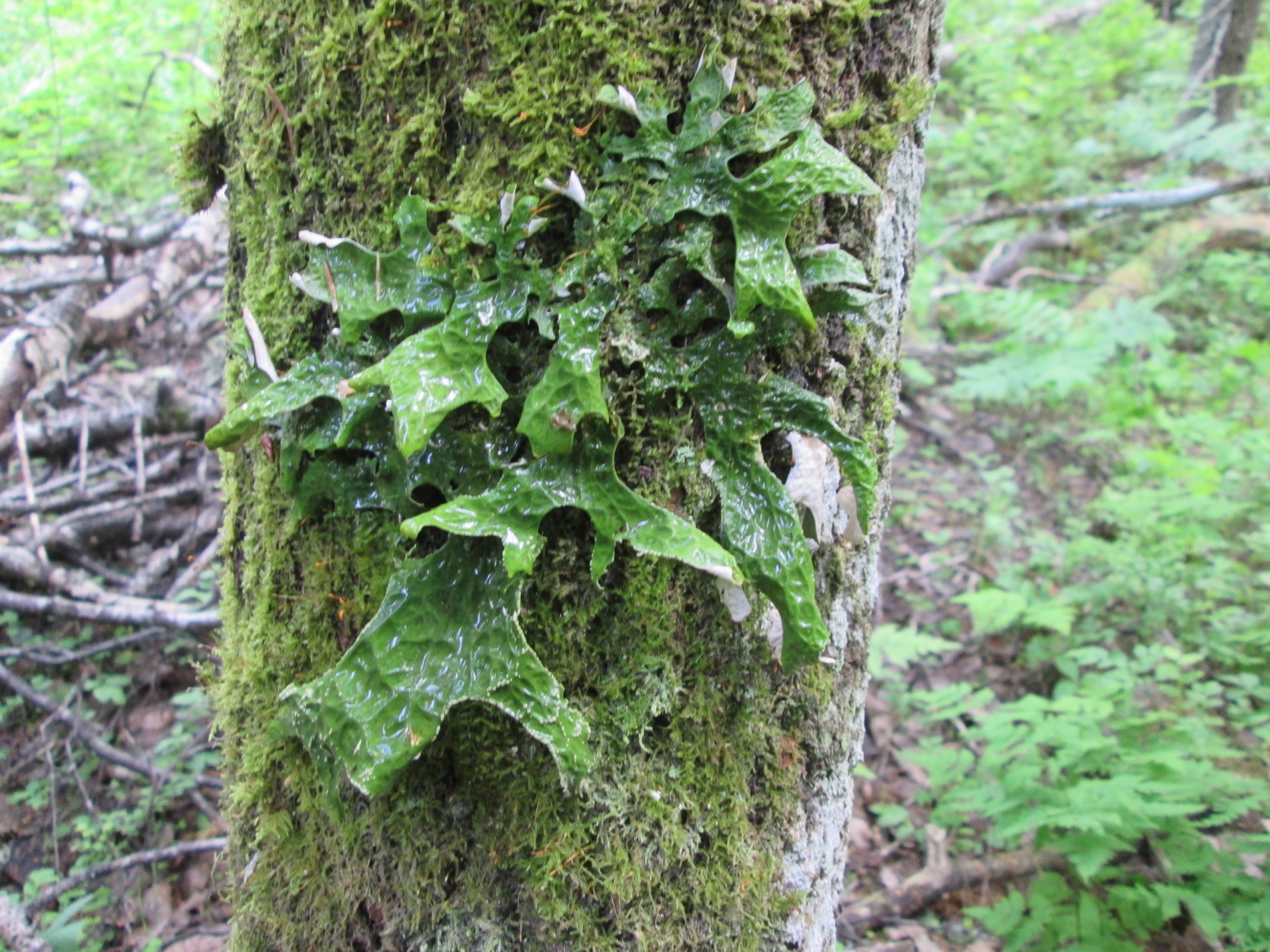 Fig. 6. WHC (water-holding capacity) of   
 L. pulmonaria thalli on aspen trunks with different cover percentage of mosses
Parameters of water balance: results
16
St - sterile (st, im 3, v 1); 
s – sorediate (sor, v 2); 
fert - fertile (fert, g); 
Sen -  senile (sen, s)
Fig. 7.  Maximal water saturation of L. pulmonaria thalli of different functional-age groups
17
Parameters of water balance: results
2
1
Fig.8.   Velocity of water saturation of L. pulmonaria  thalli with different cover percentage of soredia
Estimation of enzymatic activity : methods
Phorophyte – aspen (Populus tremula)
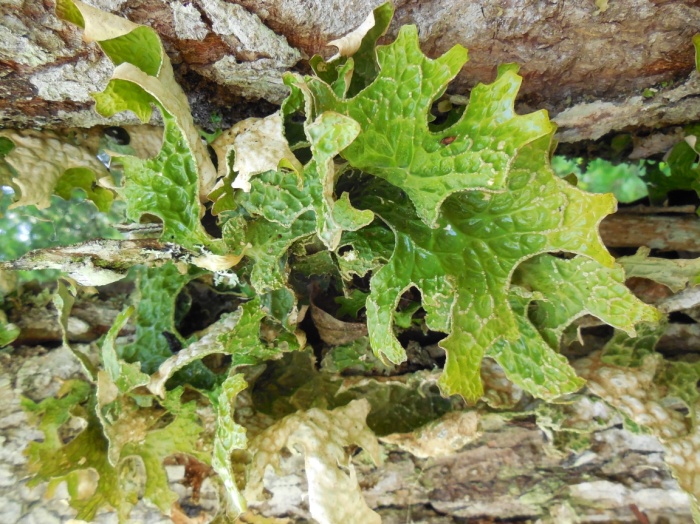 Ontogenetic stages:
juvenile (virginil 1, virginil 2a, 2b, 2c) 
mature (senile, subsenile)
Activity of catalase (µmol H2O2/mg of protein)
was determined by the enzymatic decomposition of hydrogen peroxide (at 240 nm).
Localities of samles collection:
Middle boreal subzone
Zaozersky Sanctuary (61˚50’N, 34˚20’E)
Kivach Strict Nature Reserve (62˚17’N, 34˚00’E)

Northern boreal subzone
Vodlozersky National Park (63˚30’N, 37˚28’E, Arkhangelsk region )
Activity of superoxide dismutase (U/mg of protein)
was determined on the inhibition of photo recovery of nitro blue tetrazolium   ( at 560 nm).
Activity of peroxidase (µmol TG/mg of protein) 
was determined based on the using  guaiacol as a hydrogen donor and  hydrogen peroxide - as a substrate (at 470 nm)
Protein content
was determined by Bradford method and expressed in mg of protein per g of tissue (mg/g).
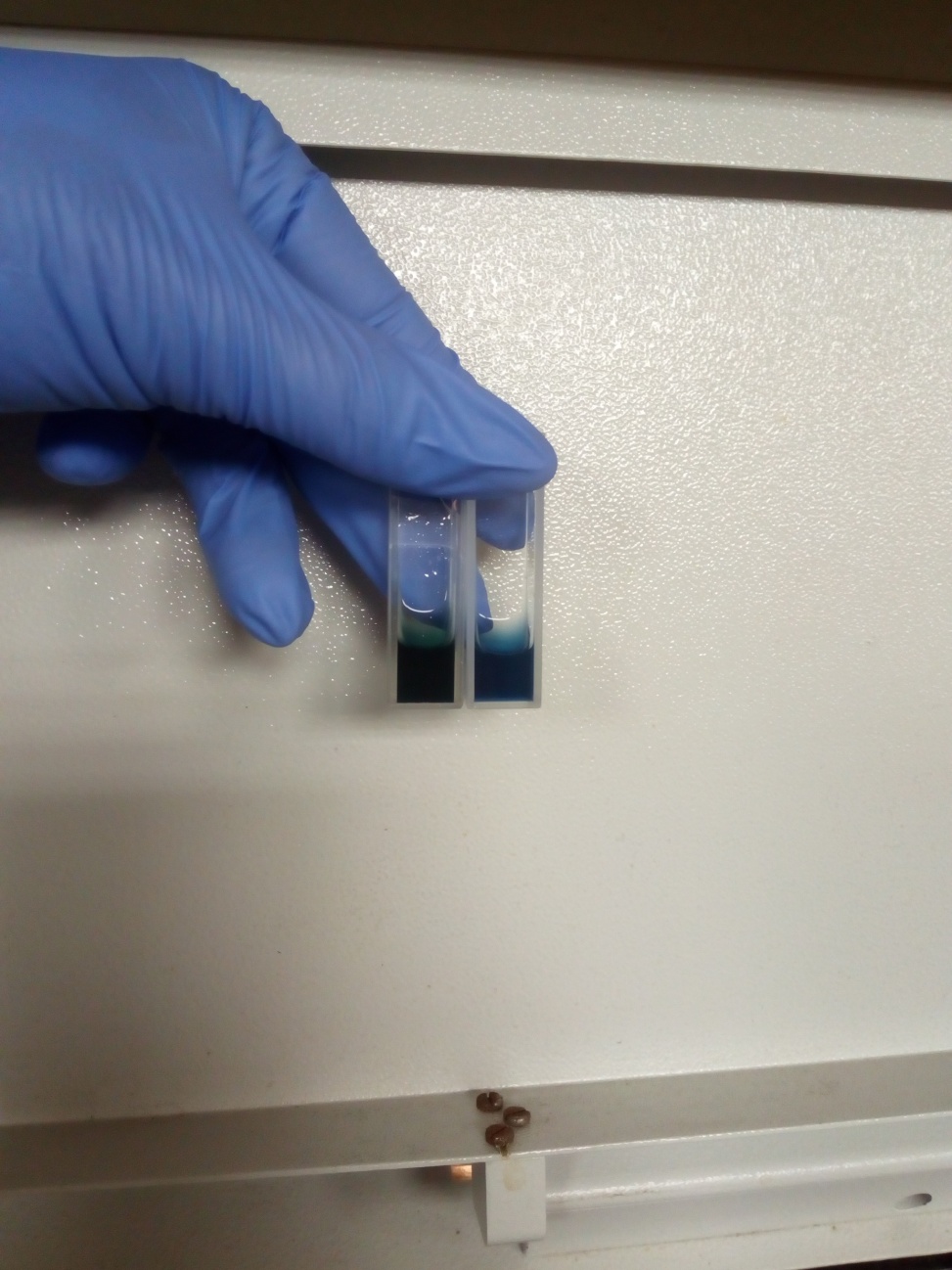 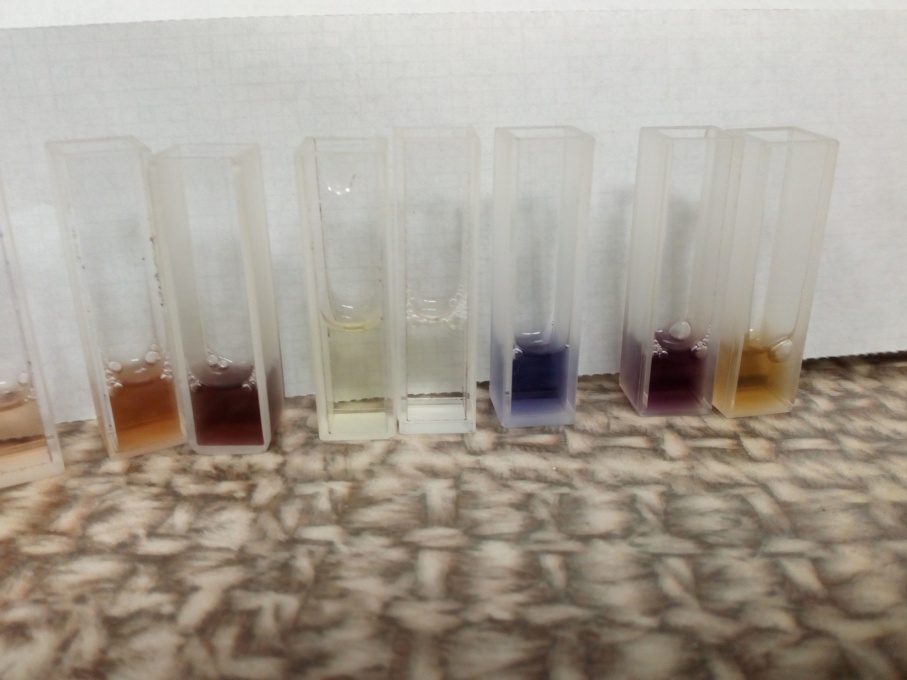 18
Estimation of enzymatic activity : resullts
Table. 4. Protein content and enzymes activity in juvenile and mature thalli of Lobaria pulmonaria in middle and northern boreal communities.
Superoxide dismutase activity, U/mg of protein:
7,56±0,26
(Golovko et al., 2018, L. pulmonaria)
3,29±0,44
(Golovko et al., 2018, Hypogymnia physodes)
Catalase activity, µmol H2O2/mg of protein:
217±27
(Silberstein et al., 1996, Xanthoria parietina)
19
Estimation of enzymatic activity : results
20
Superoxide dismutase
Catalase
Fig. 9. Activity of  superoxide dismutase and catalase  in  L. pulmonaria thalli  from communities of middle and northern boreal subzones
Estimation of enzymatic activity : results
21
Catalase
Superoxide dismutase
Fig. 10. Activity of  superoxide dismutase and catalase  in juvenile thalli of  L. pulmonaria from communities of middle and northern boreal subzones
Conclusion
22
The study revealed differences between the Lobaria pulmonaria thalli  of different ontogenetic stages.

The specify features were found for young immature and virginil thalli (without reproductive structures):
-  low stability of the photosynthetic apparatus functioning;
     - low specific thallus area, low velocity of water absorption rate and low water holding capacity;
     - studies of antioxidant enzymes have also revealed sensitivity in the early stages of L. pulmonaria thallus development.
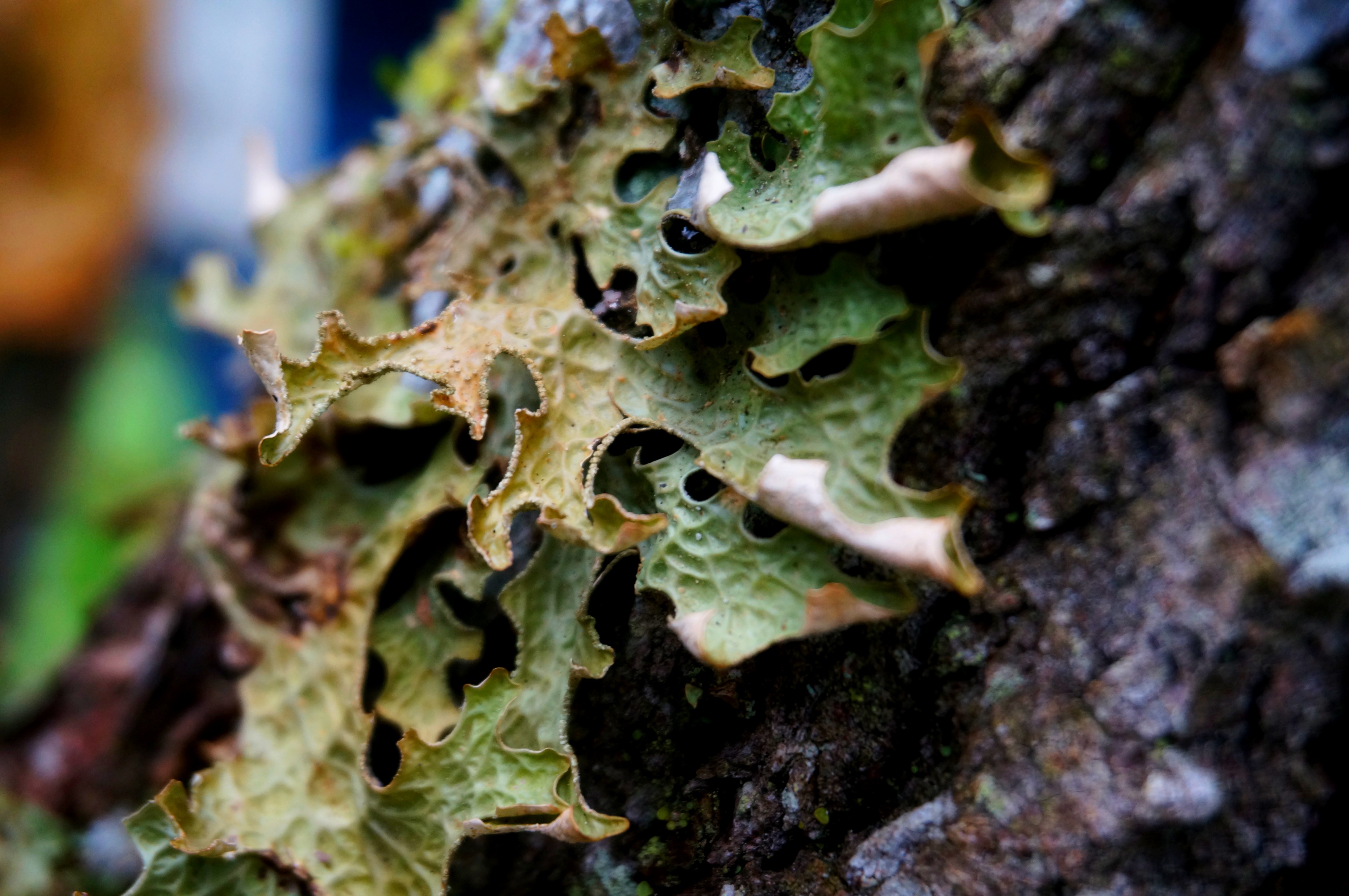 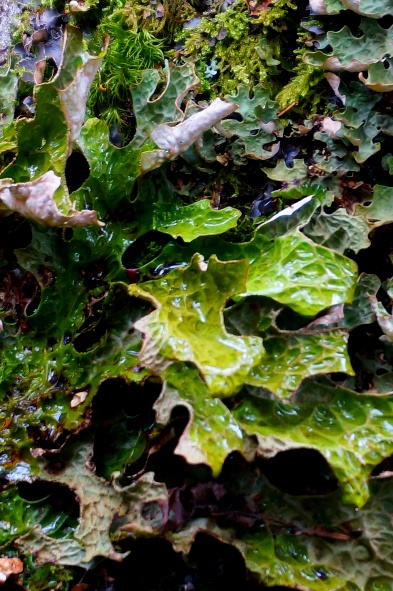 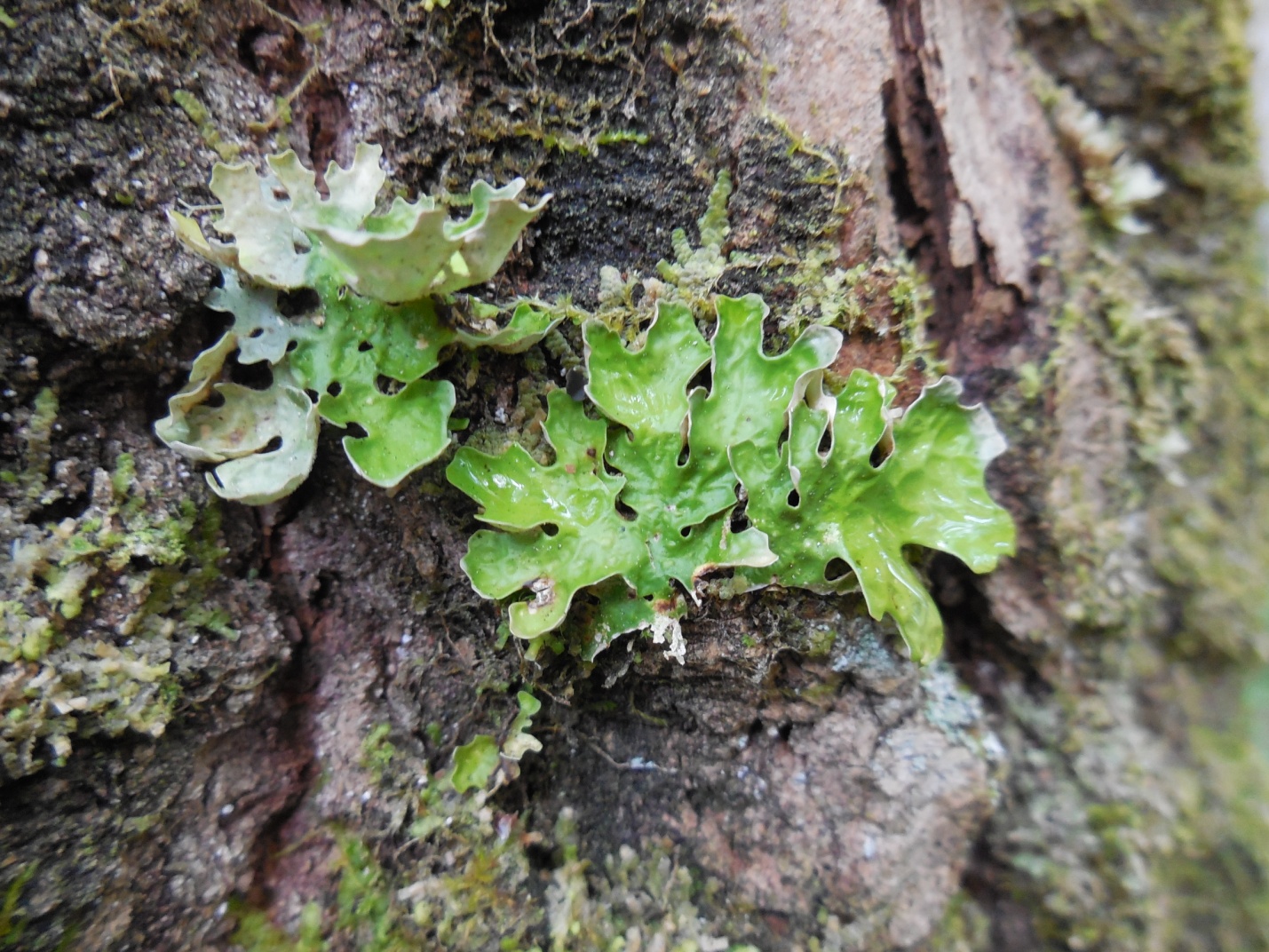 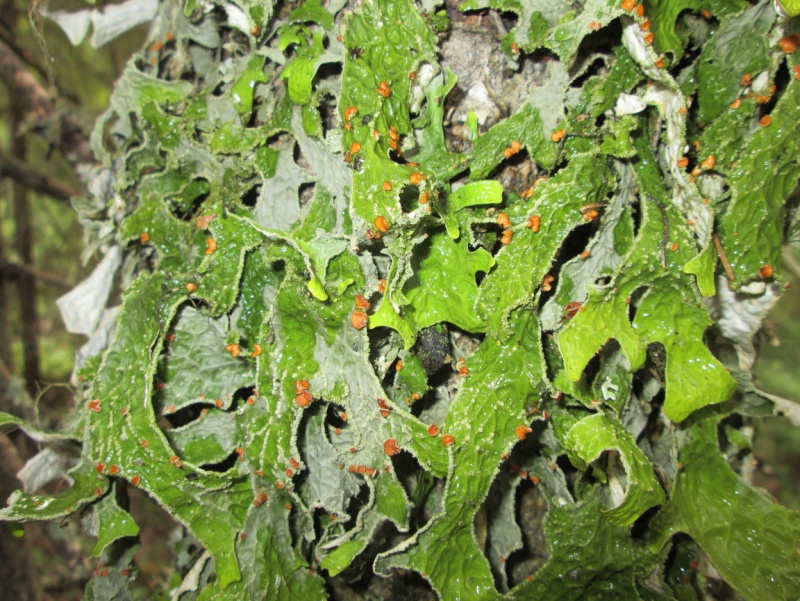 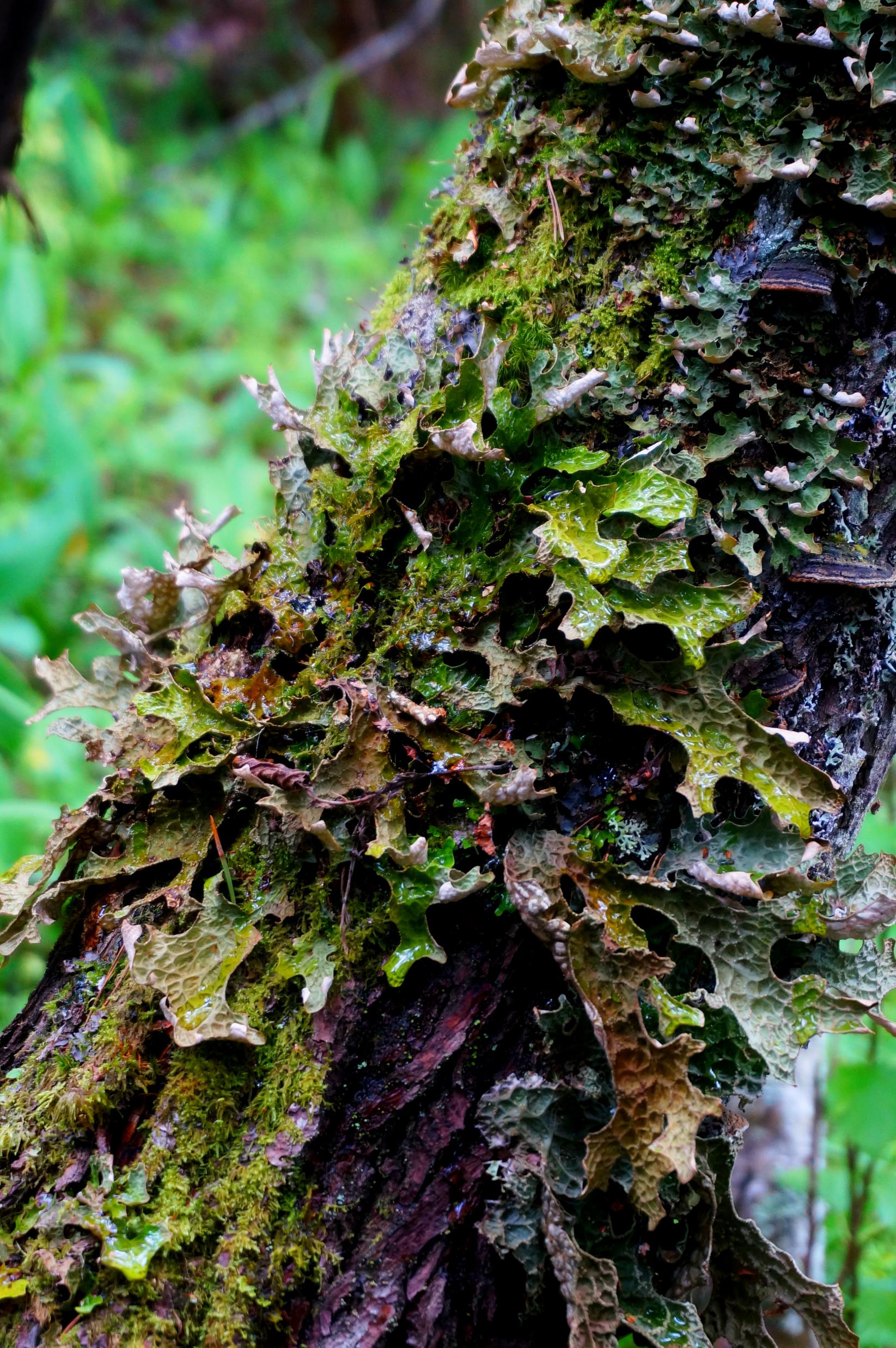 Thanks for attention!
23